The State of the Industry 2025
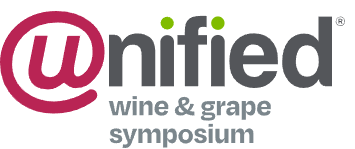 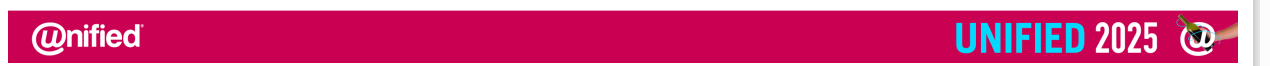 Wine & the Age of Uncertainty
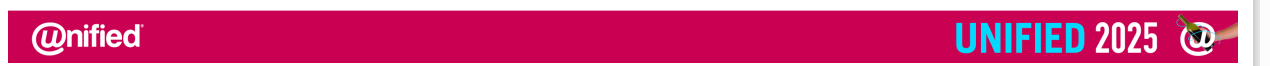 But it’s Always the “Age of Uncertainty” in the Wine Business!
Rumsfeld’s Rule
Known Knowns
Known Unknowns
Unknown Knowns
Unknown Unknowns
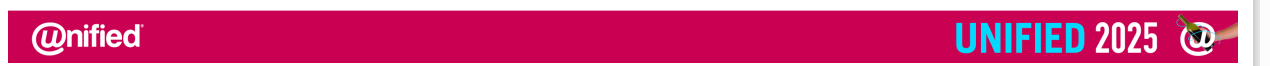 What Makes 2025 Different?
International Economic Uncertainty
Tariffs?
The Dollar?
Migrants/Deportation?
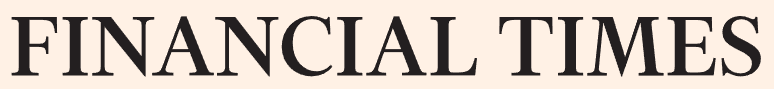 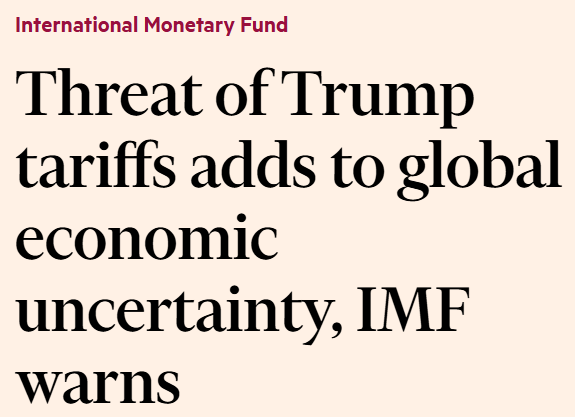 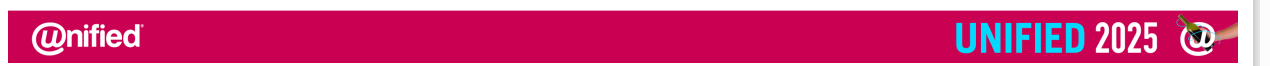 Tariffs: the Known Unknowns
On whom? How much? How long? All stuff, or just some stuff? Who really pays it? Direct effects? Indirect effects? How much revenue is raised? What is the strategy? Protectionism? Escalate to de-escalate? How will other countries react? Bargain? Tit for tat? How will the tariffs affect growth? Inflation? Interest rates? The deficit? Investment? The dollar? Exports? What are the risks?
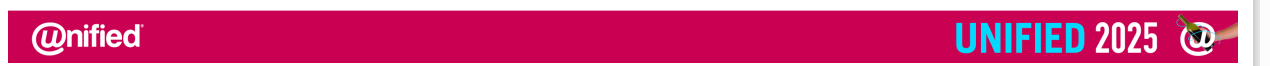 Pie Economics: Worst Case Scenario?
Large Scale Tit-for-Tat Tariffs 
US producers get a bigger share of a smaller wine market pie
Losers?
Winners?
Age of Uncertainty
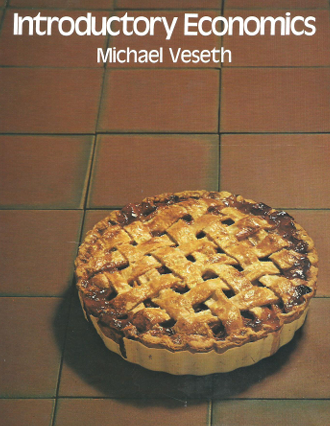 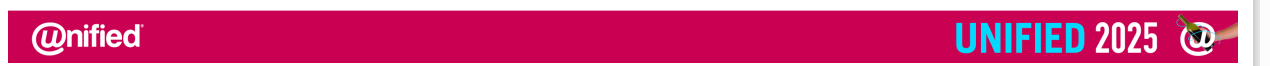 What Makes 2025 Different?
Tariffs?
The Dollar?
Migrants/Deportation?
Health Guidelines?
Duty-Drawbacks?
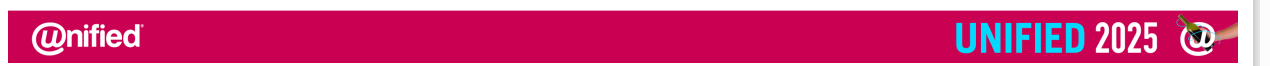 Who Ya Gonna Call?
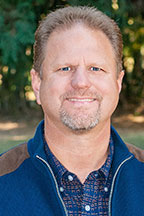 Jeff Bitter, 
Allied Grape Growers
     
Glen Proctor, 
The Ciatti Company

Stephen Rannekleiv, 
Rabobank

Danny Brager, 
Brager Beverage Alcohol Consulting
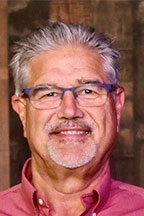 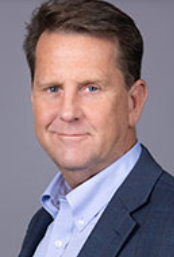 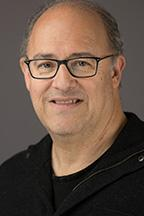 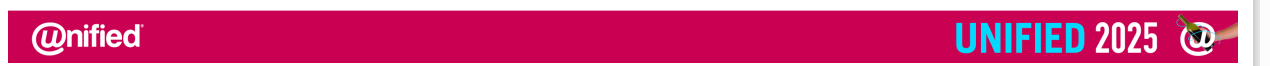 The State of the Industry 2025
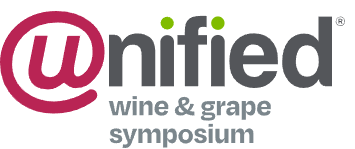 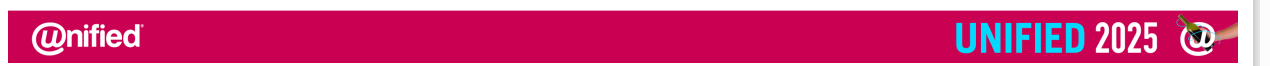